CEOS SIT-40
WMO Activities and Perspectives on the UN’s Early Warnings for All (EW4All) Initiative
Natalia Donoho, WMO
Agenda Item #5.3
SIT-40
Fukuoka, Japan
8-10 April, 2025
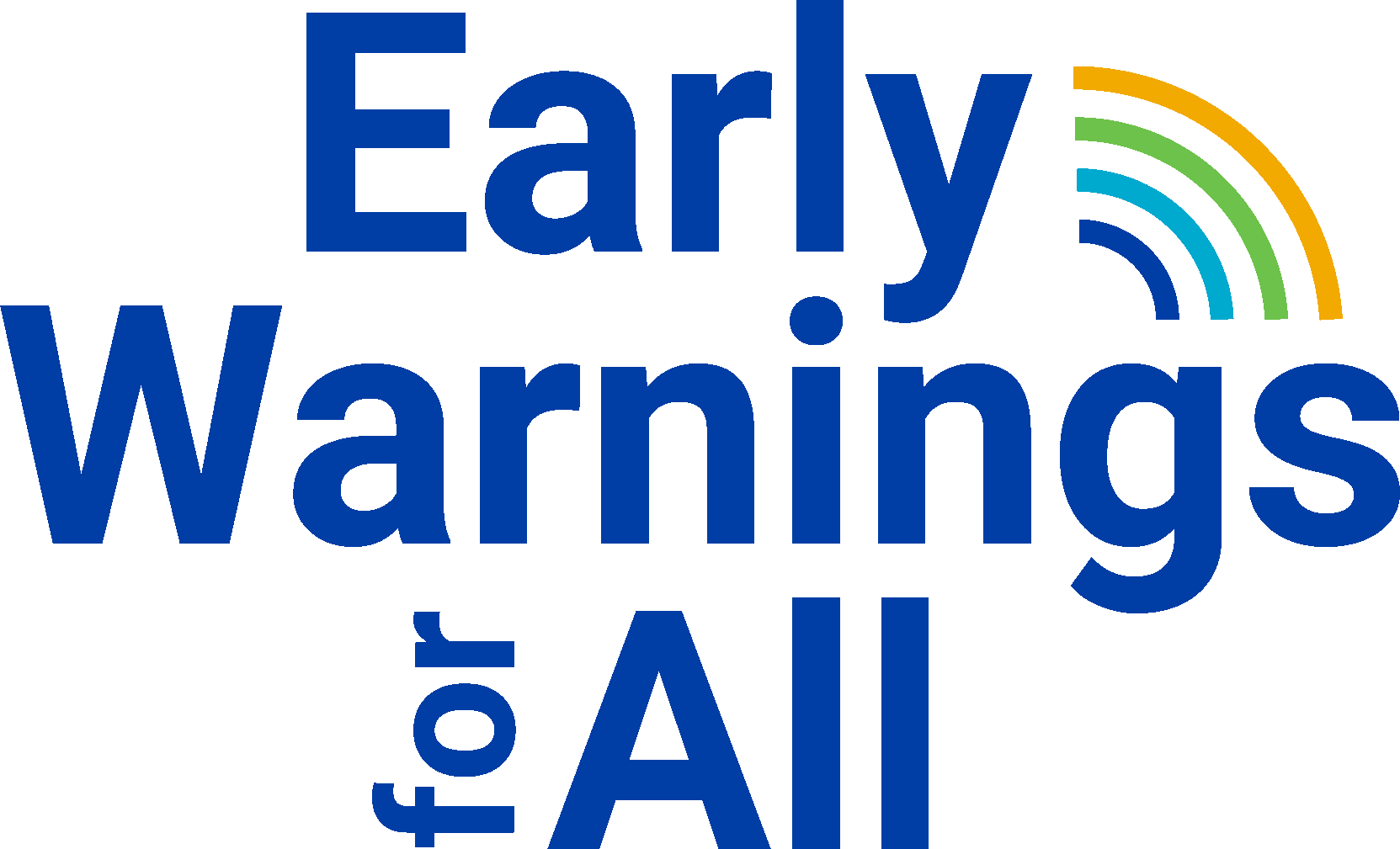 Refresher: EW4All MHEWS ‘4 Pillars’
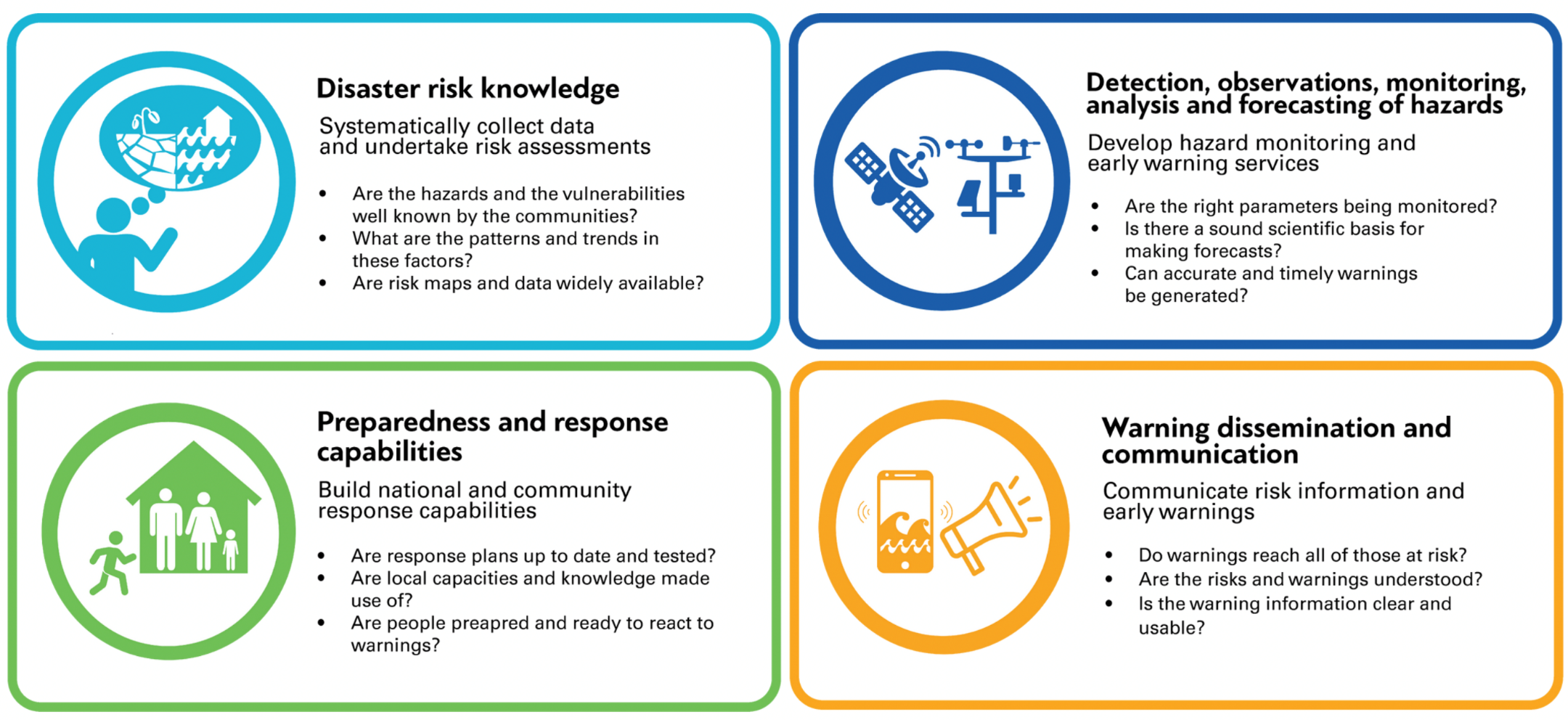 [Speaker Notes: Refresher WMO EW4All Roadmap]
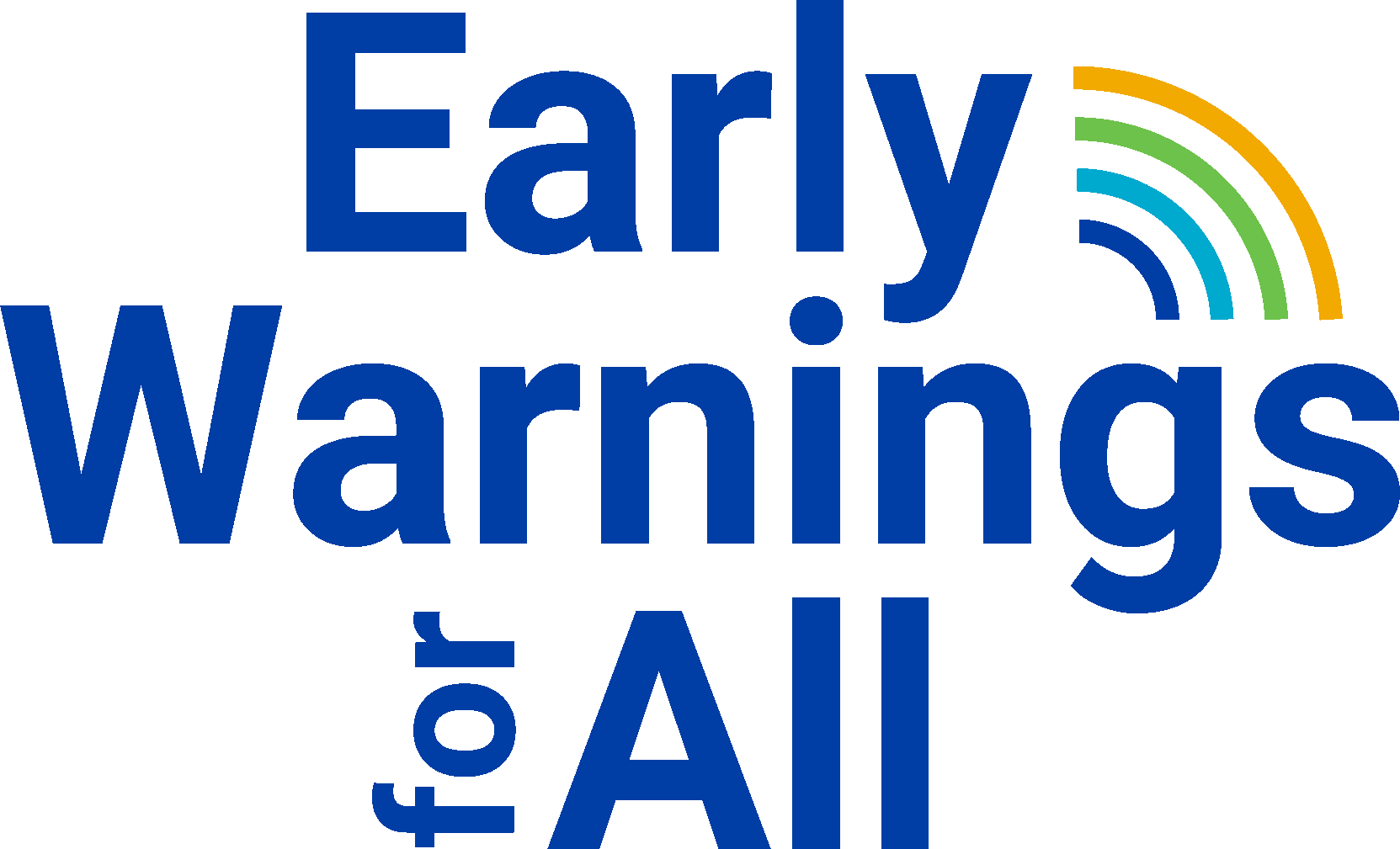 Refresher: WMO EW4All Scope
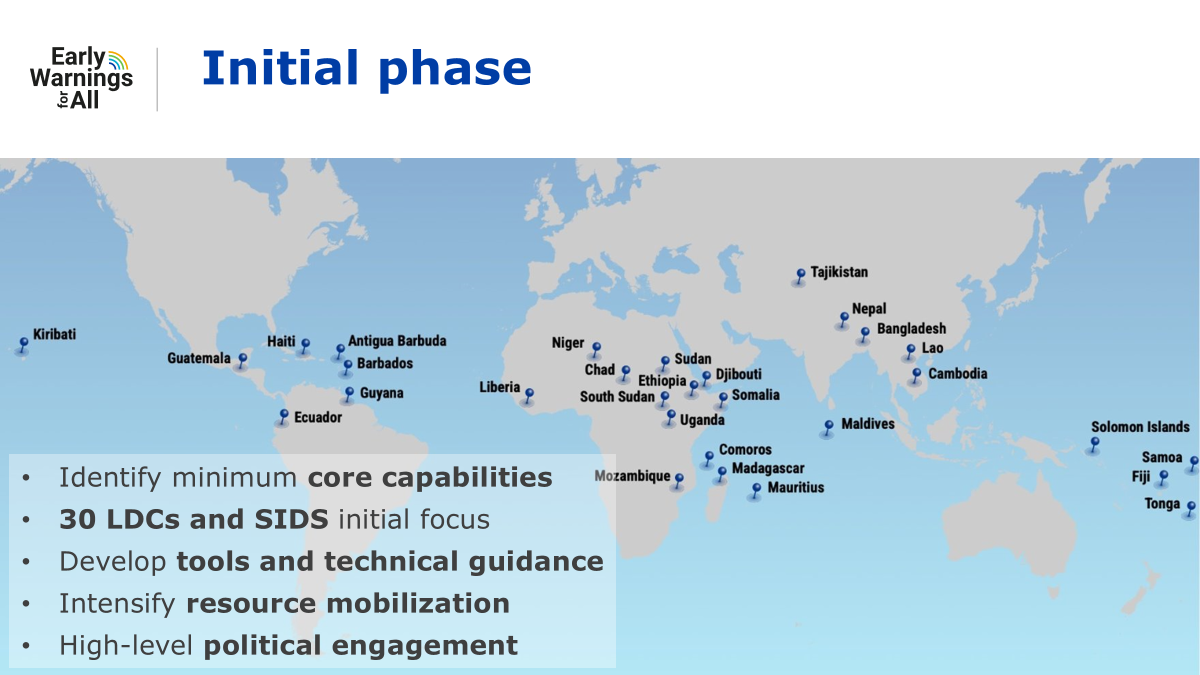 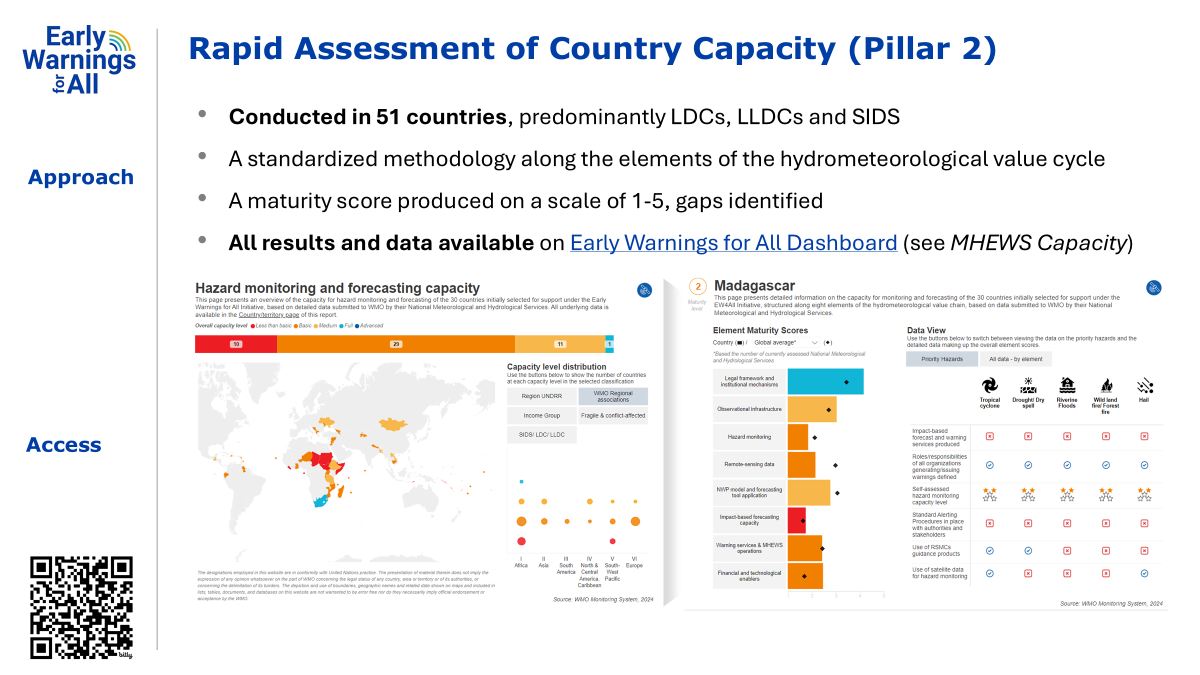 Non-hazard specific: International exchange of data– WMO Information System (WIS2)
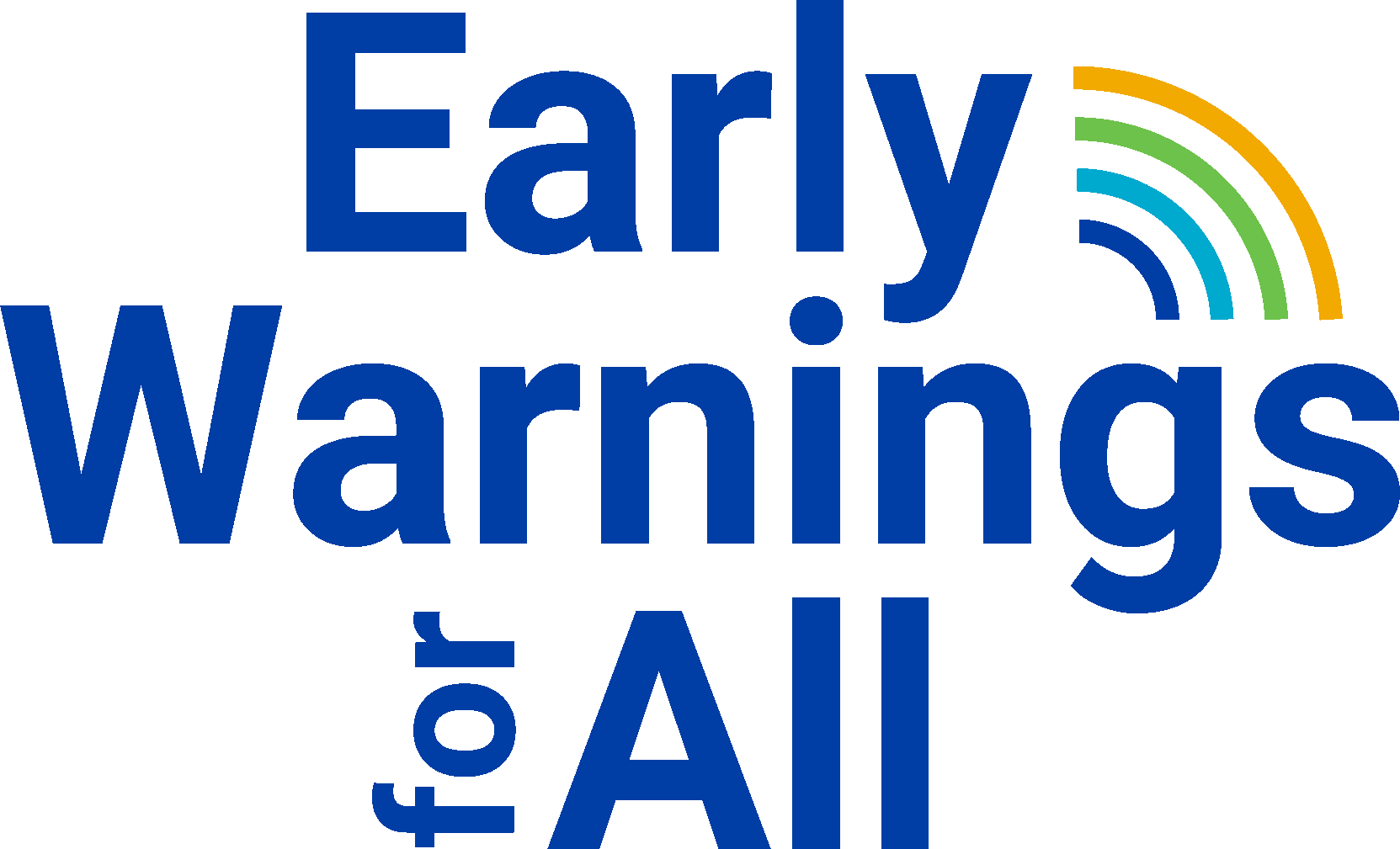 Recent progress
WIS 2.0 implementation is on track to deliver a reliable real-time data sharing framework to support EW4All
WIS 2.0 is operational since January 2025
Global Services are provided by 11 Countries around the world 
50+ WIS2 nodes are sharing real-time data
WIS2 training has been delivered to 90 countries in the last 2 years

Upcoming 
WIS2 training to be delivered to 70 countries in 2025
At least 30 more countries with WIS2 nodes operational
CAP alerts shared by countries through their WIS2 nodes
Non-hazard specific: International exchange of data – WIPPS
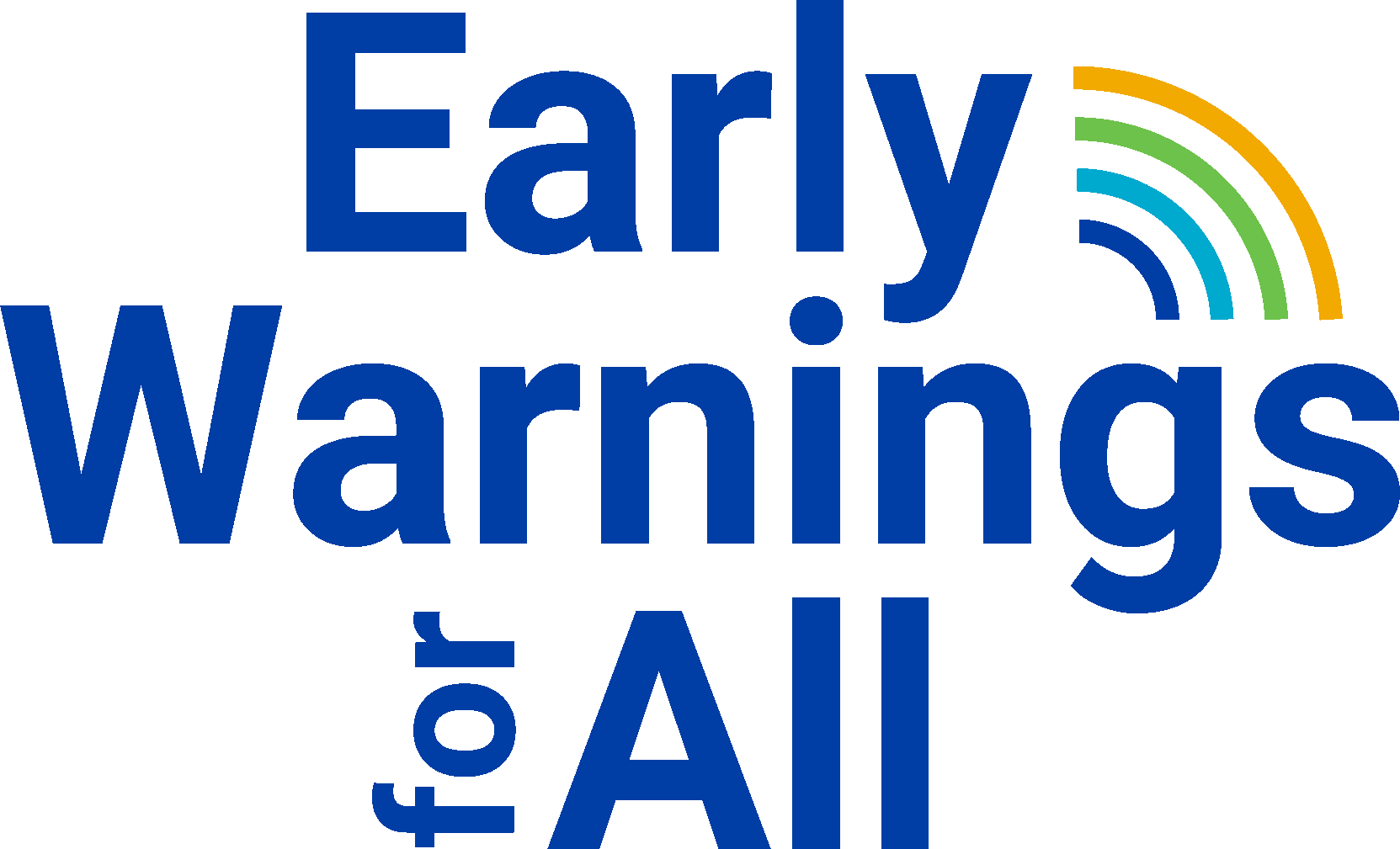 Recent progress
Mandatory/recommended products from WIPPS-DCs for global NWP and limited-area NWP have been significantly upgraded including a new set of tropical low/cyclone vortex variables.
New WIPPS activity for Global Climate Reanalysis was established, and two Centres and one Lead Centre were designated.
Demonstrate the WIPPS RRR, Initiate the pilot for Global Riverine Flood Prediction
Upcoming
Support WMCs to implement new mandatory/recommended products and enhance graphical products 
Designate more Centres for limited-area NWP, nowcasting and hydrological prediction
Improve the access to impact-related indexes, especially for Heatwave and Drought
Enhance the capacity development activities to promote the use of WIPPS products
[Speaker Notes: WIPPS constantly increasing available forecast products]
‹#›
Draft Work Plan to address gaps in satellite data/ products in support of EW4ALL
[Speaker Notes: The ultimate goal is to provide a critical resource to inform the satellite component of a funded proposal aimed at enhancing nation-based hazard warning systems.

To consider exploring a few countries in each region to understand the entire value chain involved in issuing warnings. This approach is essential because gaps may not only be associated with satellite-related issues but also with other factors such as connectivity, visualization, training, etc.]
Activities in Support of EW4All: Gap Analysis
Expected from Members
Expected from Data Providers
Expected from Regional Experts
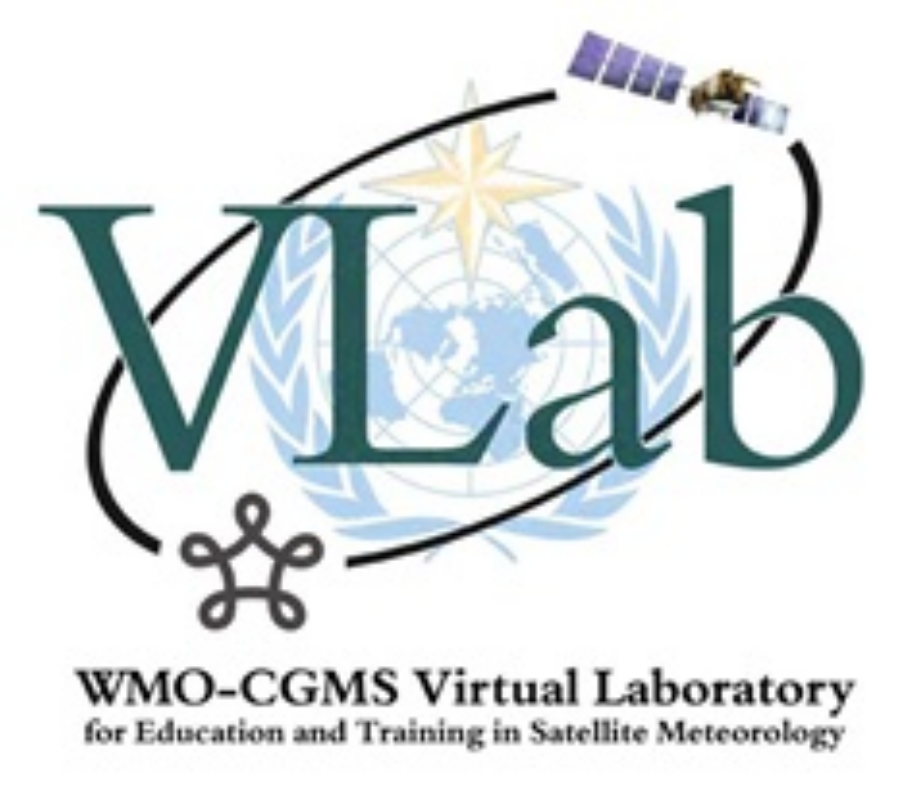 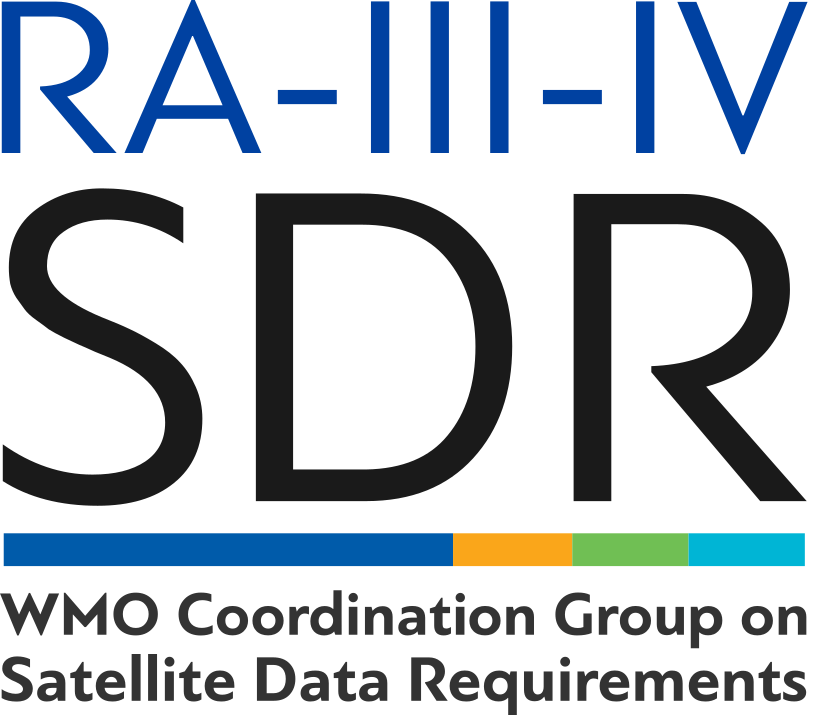 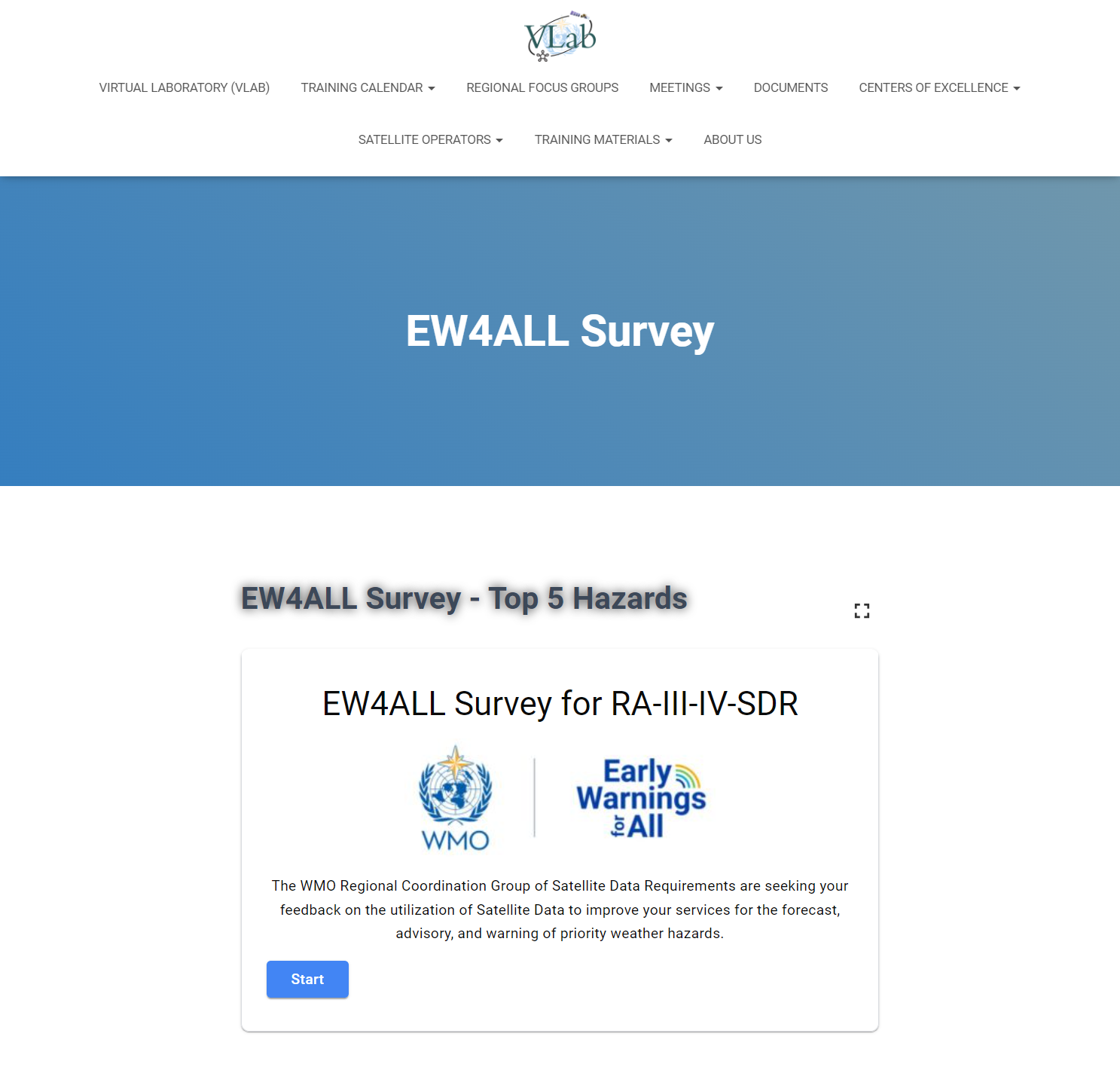 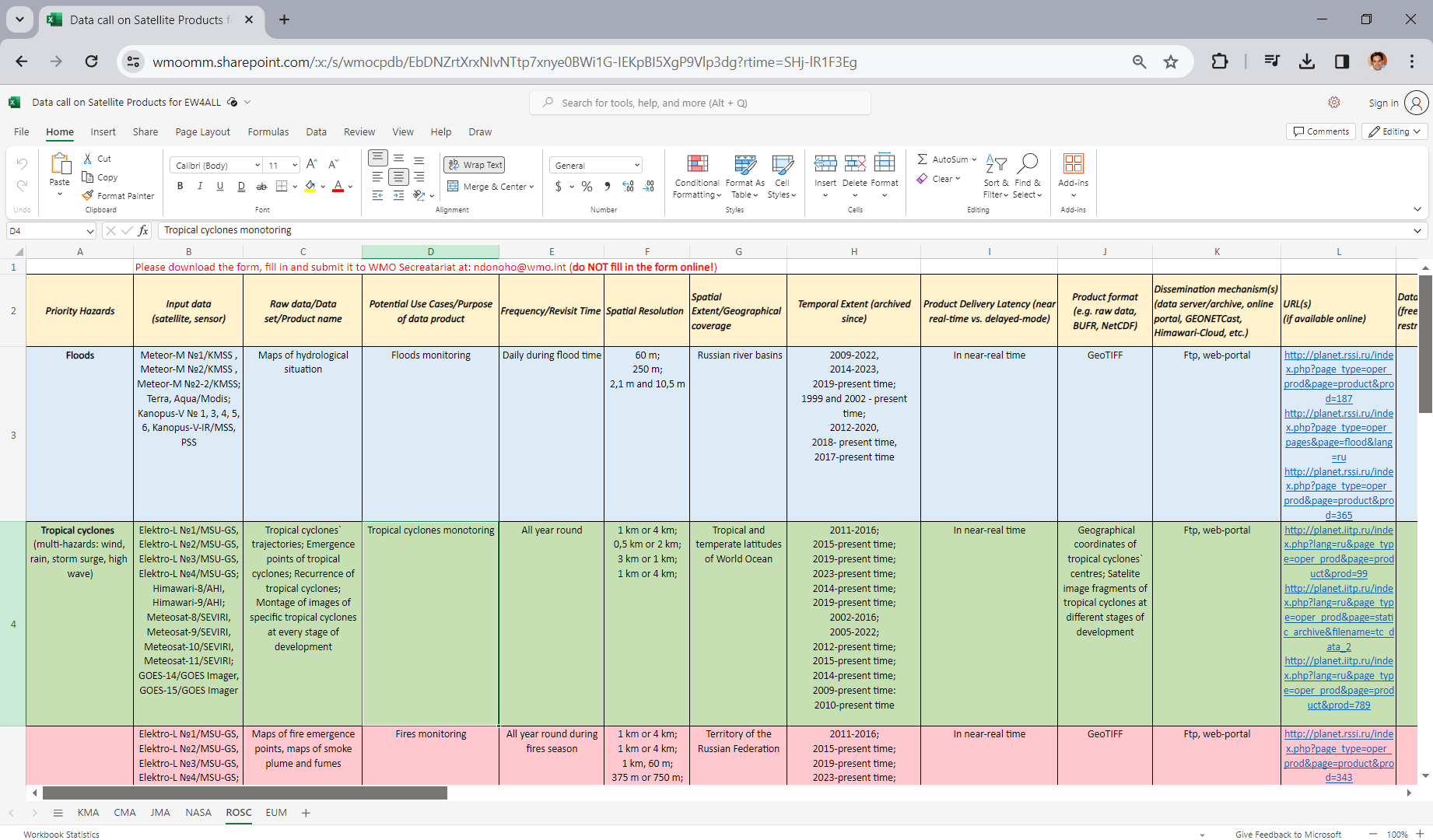 ANSWER THE SURVEY 
(ONE COMBINED REPONSE PER INSTITUTION)
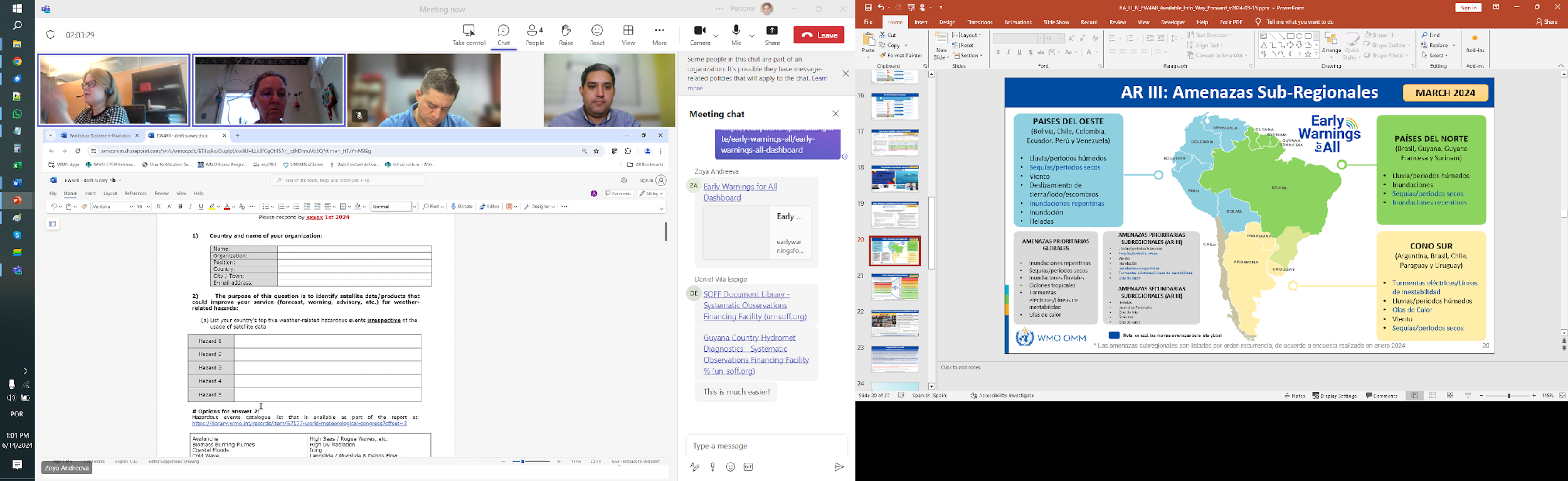 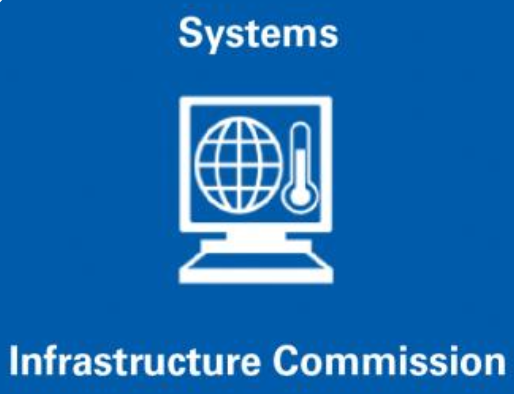 IDENTIFY THE INITIAL REGIONAL LIST OF PRODUCTS FOR EACH HAZARD
FILL IN THE TEMPLATE SPREADSHEET FROM THE DATA CALL ON EW4ALL
GAP ANALYSES IN TERMS OF ACCESS AND USE OF SATELLITE DATA/PRODUCTS AND ASSOCIATED TRAINING NEEDS
VALIDATE THE LIST OF PRODUCTS IDENTIFIED
After the steps above:
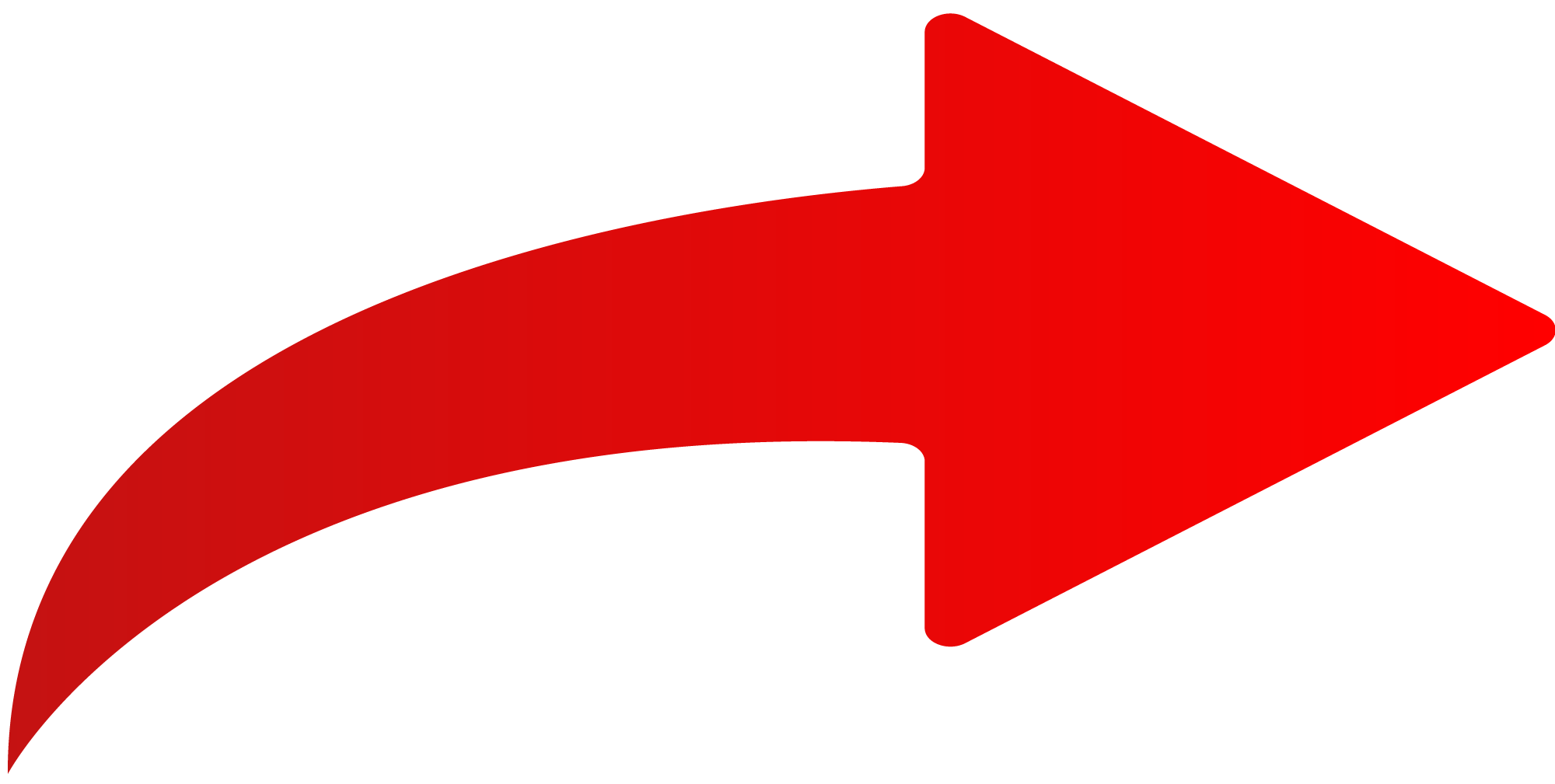 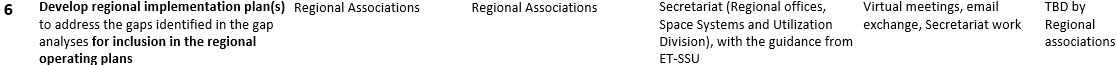 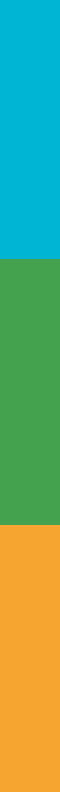 Efforts are currently underway to conduct a gap analysis regarding access to and use of satellite data for hazard monitoring. A Regional Implementation Plan will be developed to address the identified gaps.
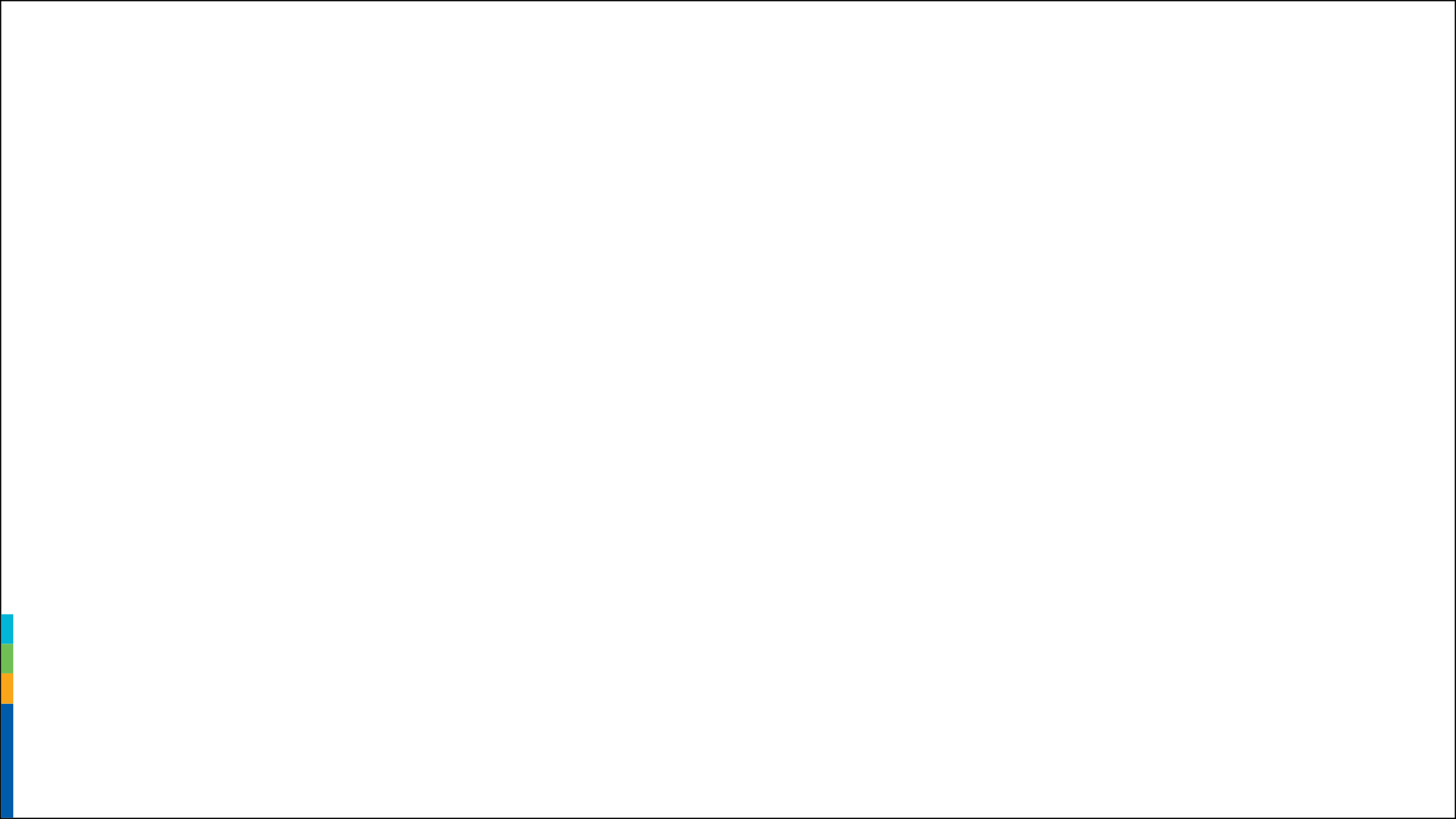 VLab in Support of EW4All: Participants
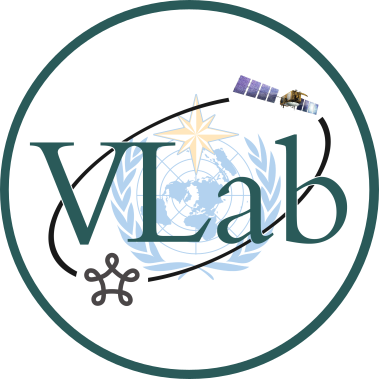 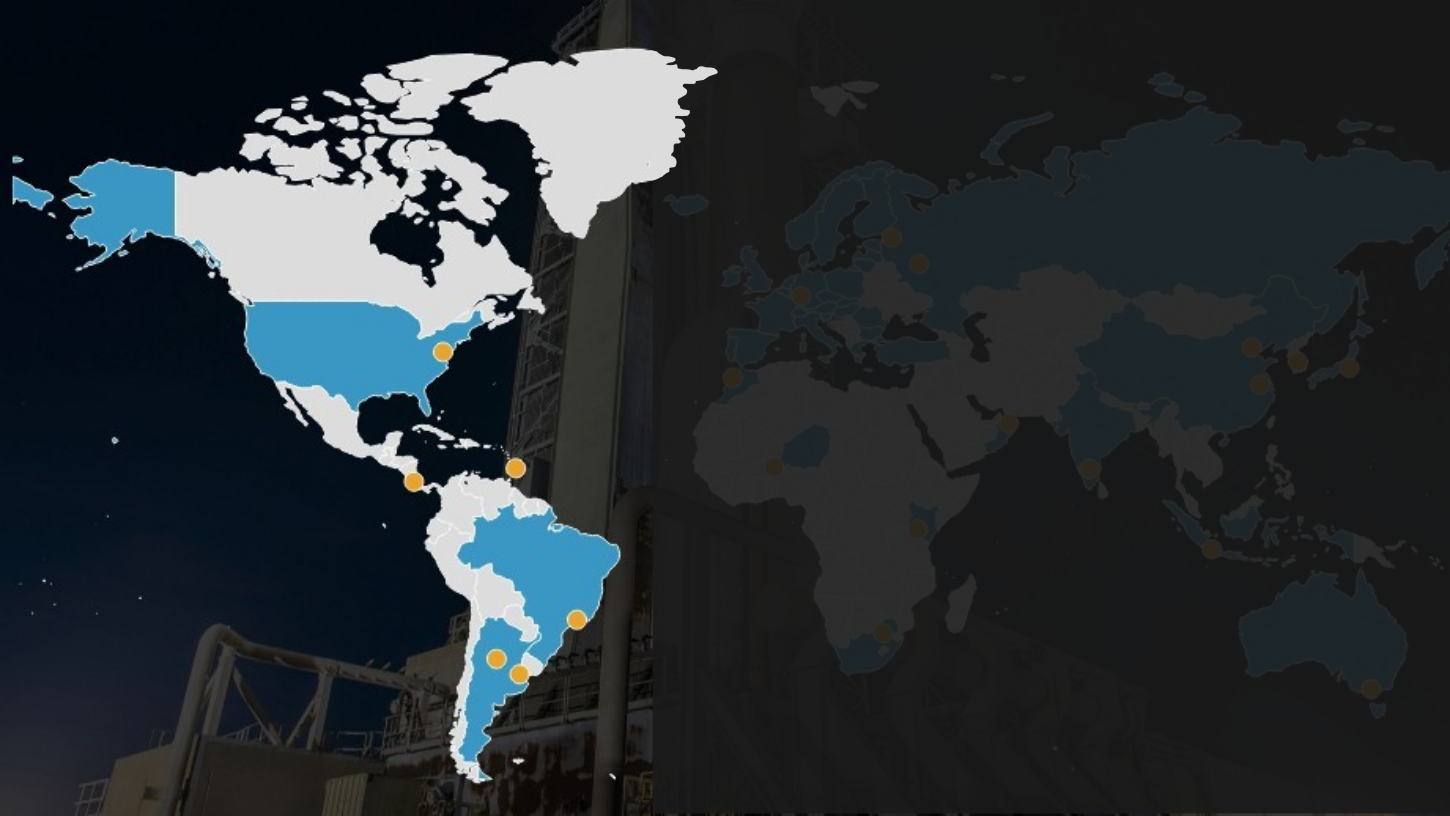 PARTICIPANTS OF THE PILOT PROJECT
Development of Training Resources by VLab Centers of Excellence in RA-III and RA-IV in Support of EW4All
VLab Centers of Excellence (CoEs)
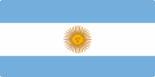 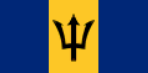 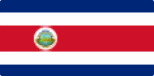 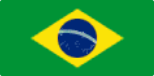 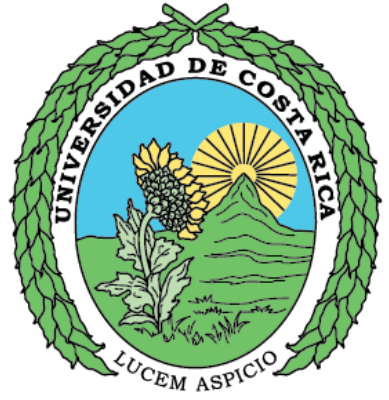 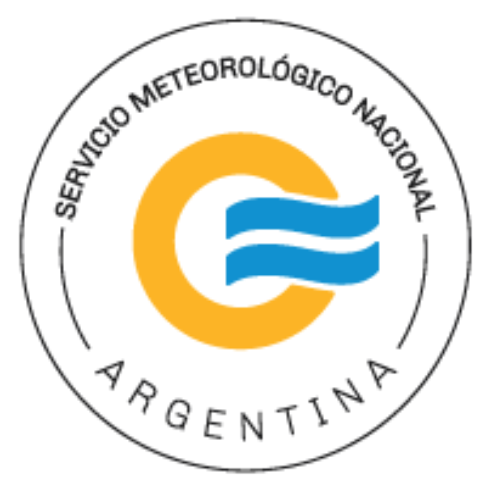 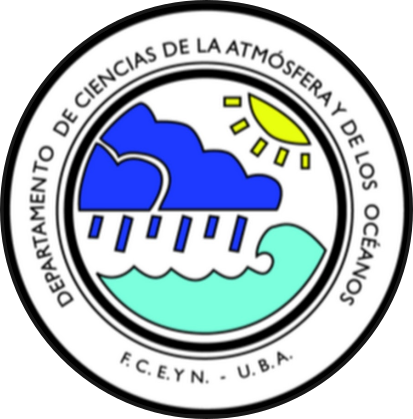 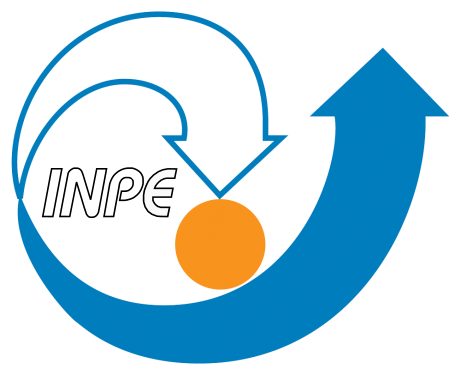 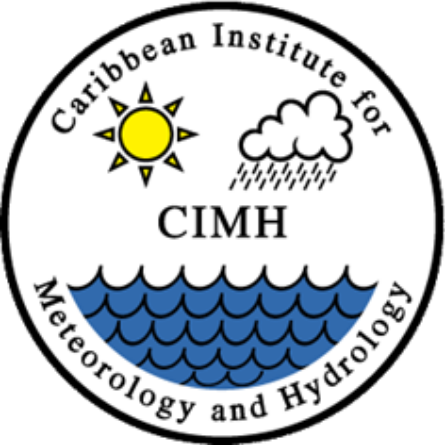 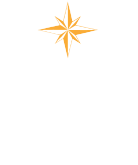 NOAA
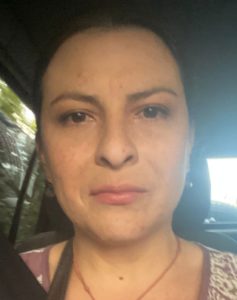 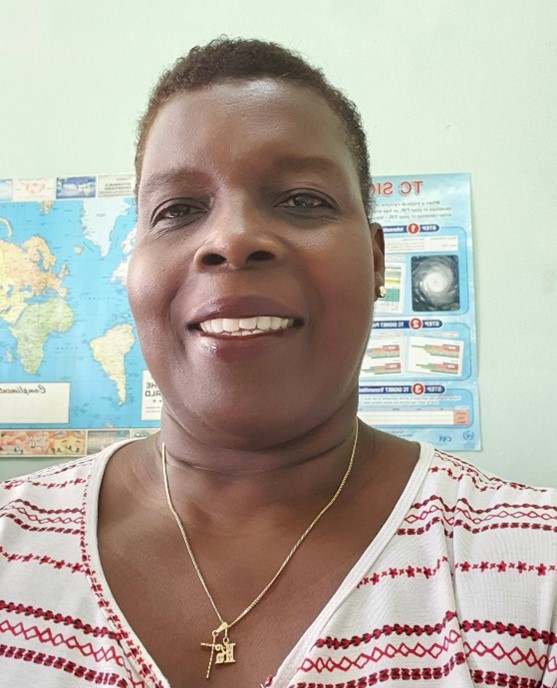 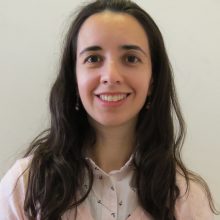 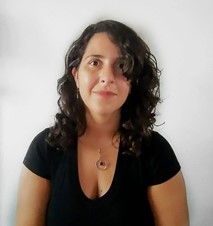 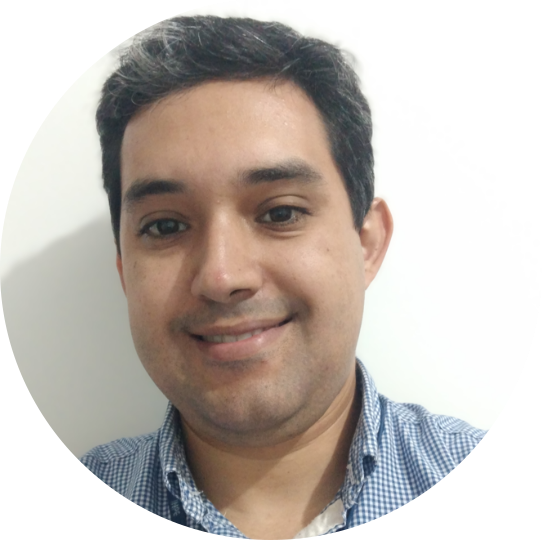 Barbados
Costa Rica
VLab Focal Points
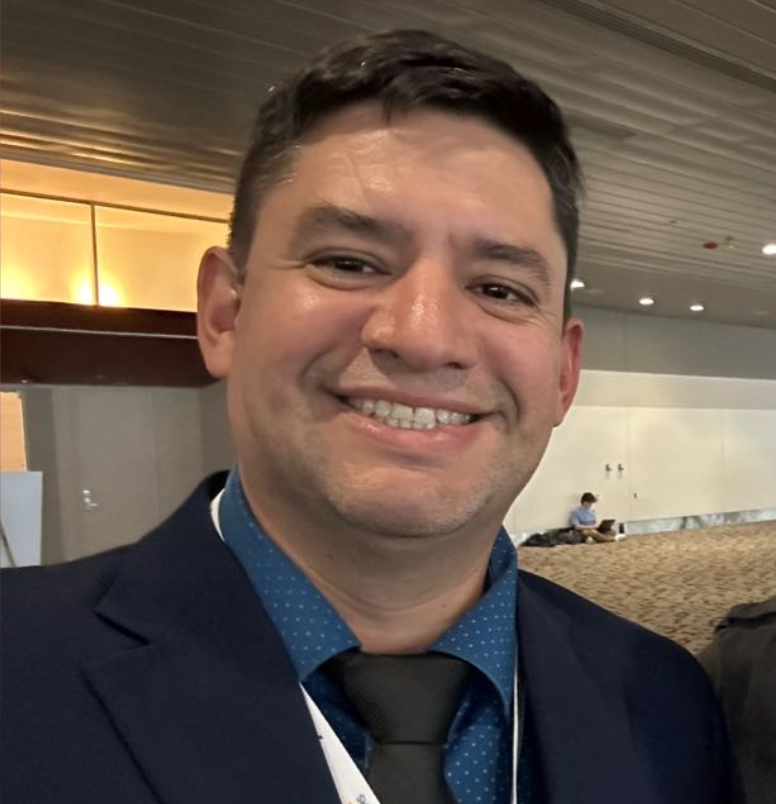 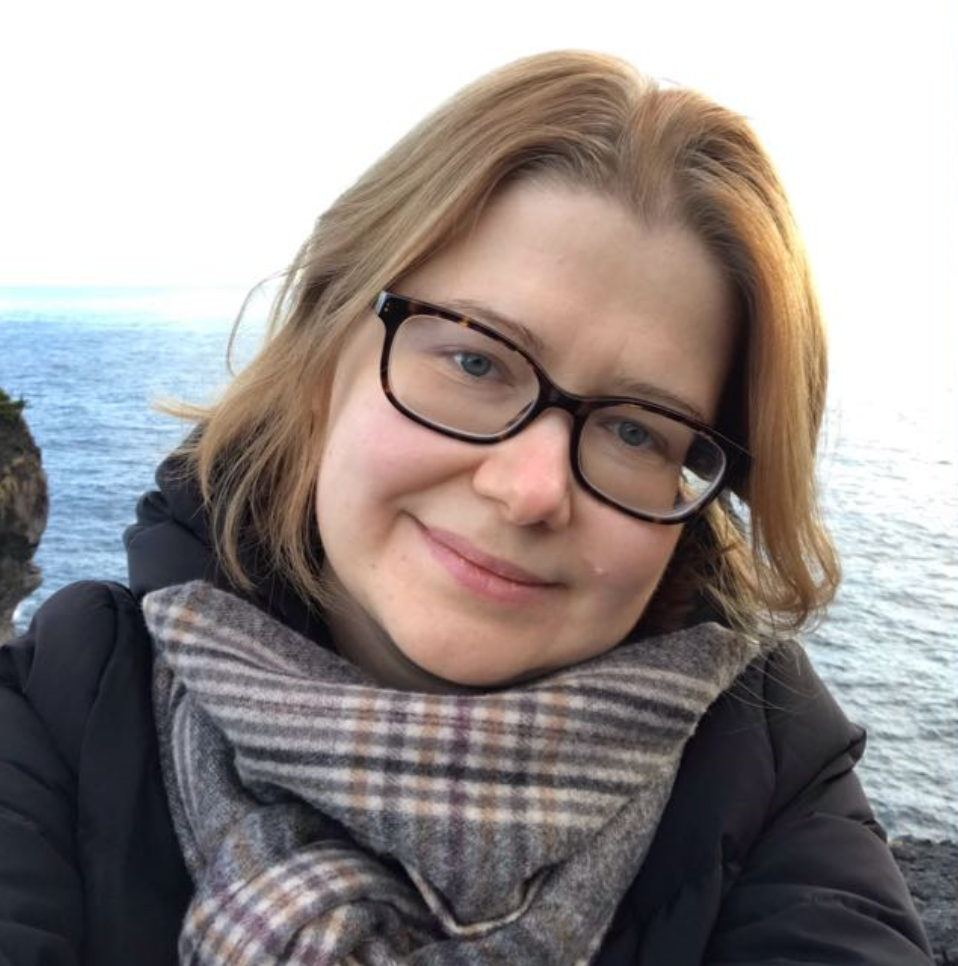 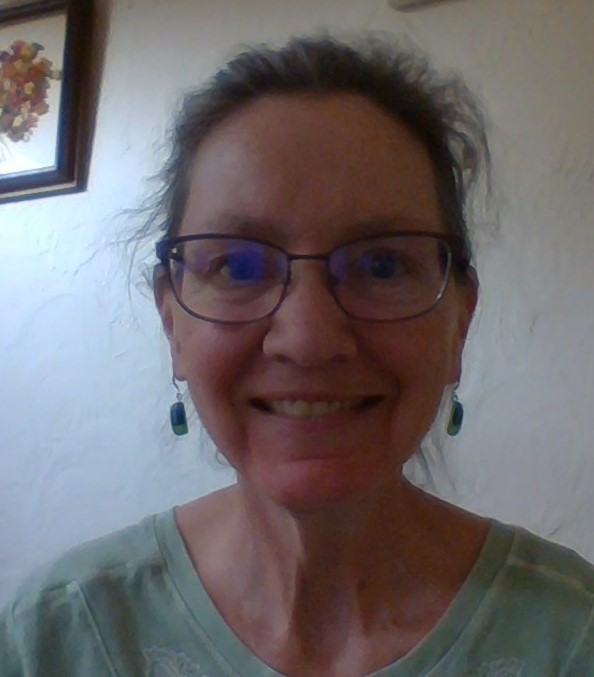 Kathy-Ann Ceasar
Diego Souza
(Regional Coordinator)
Gabriela Mora
Romina Mezher
Inés Leyba
Brazil
Project Contributors
Argentina
Hugh Atherley
Juan Ignacio
Juan Ruiz
Daniel Poleo
Regina Ito
Marcial Garbanzo
(VLab TSO)
Maite Cancelada
Zoya Andreeva
(WMO SSU/I)
Bernie Connel
(VLab Co-Chair)
Wayne McGeary
Luciano Vidal
Paola Salio
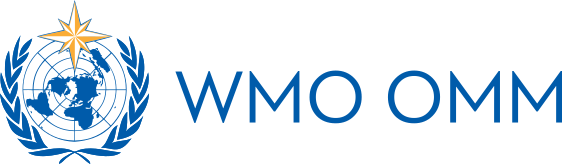 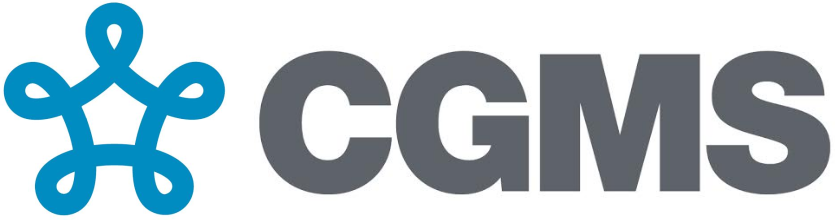 VLab in Support of EW4All (VLab@EW4All) - 3rd Teleconference
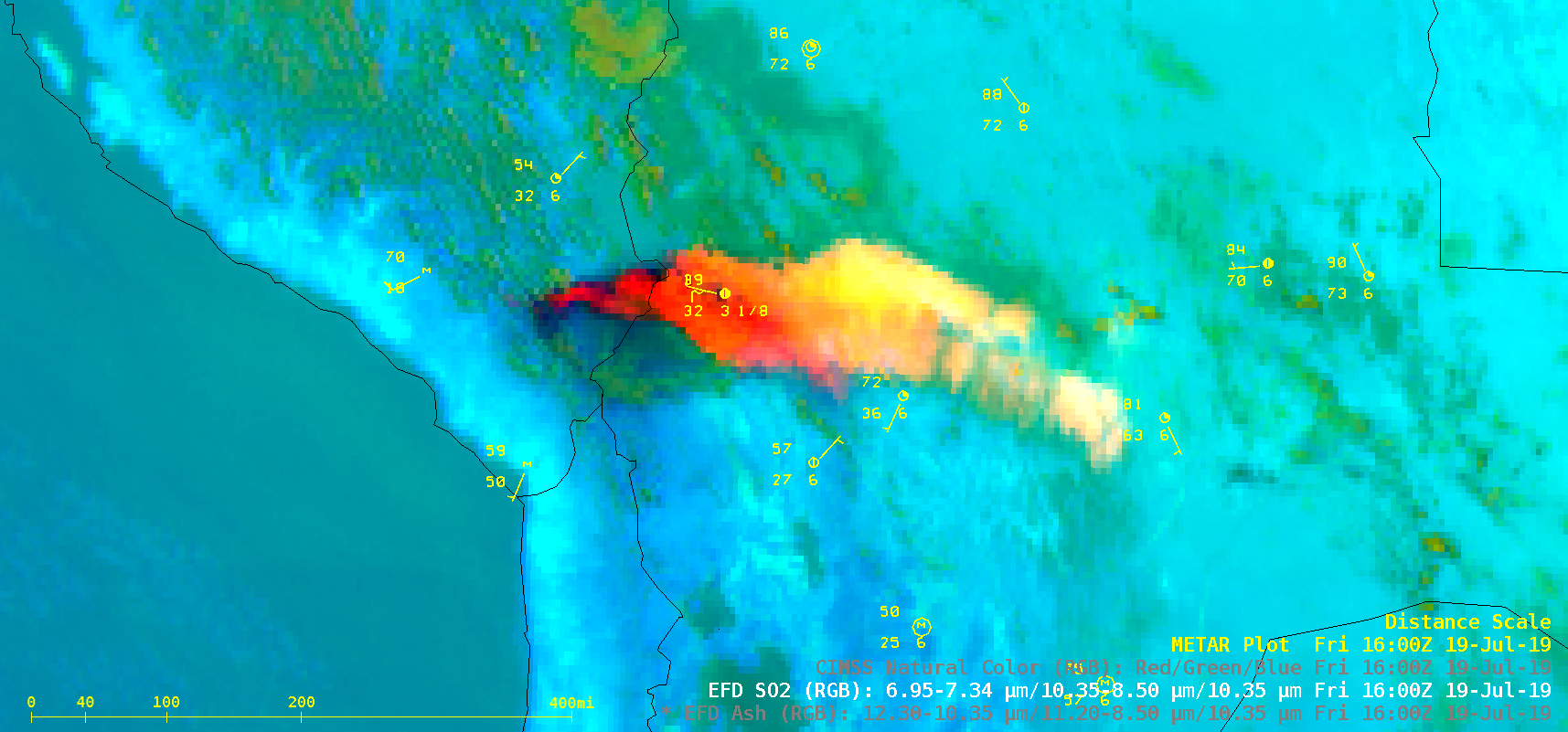 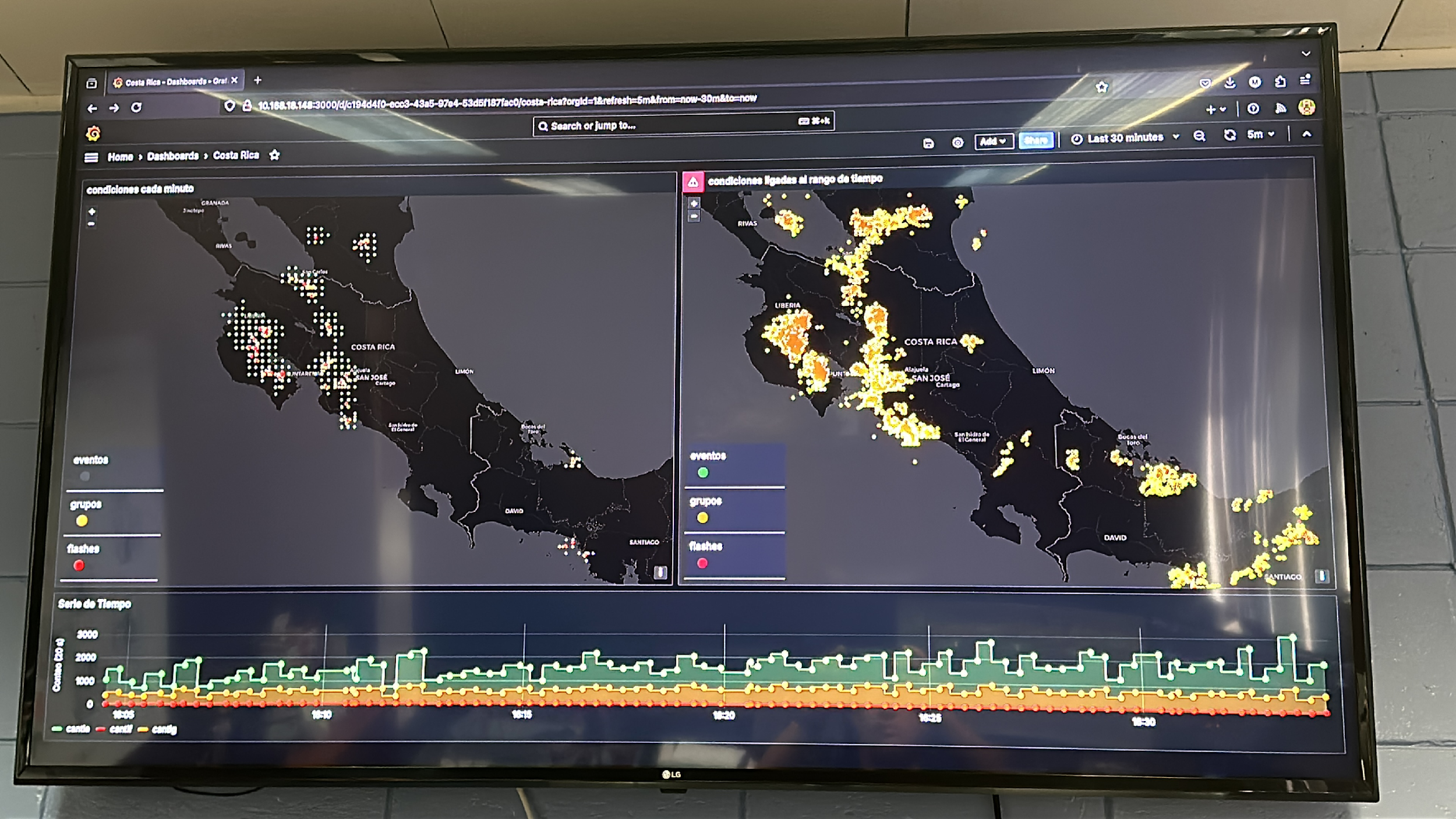 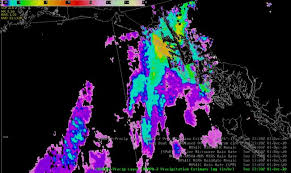 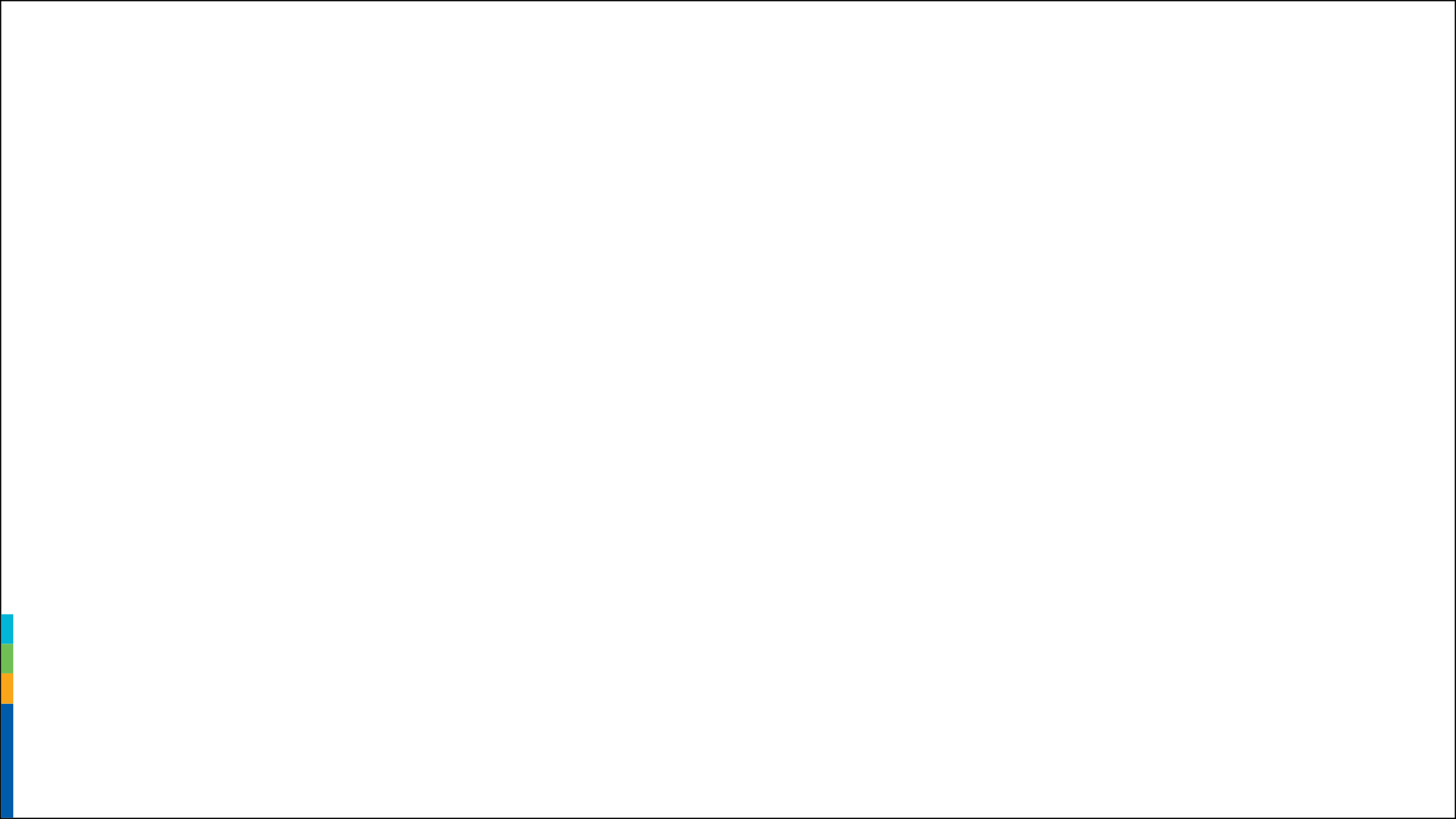 VLab in Support of EW4All: Hazard Contributions
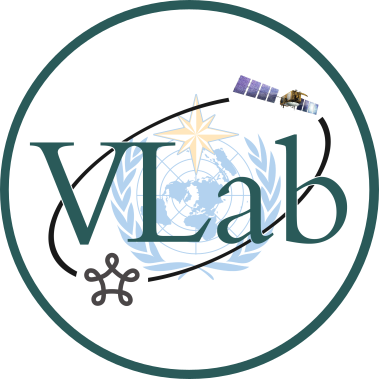 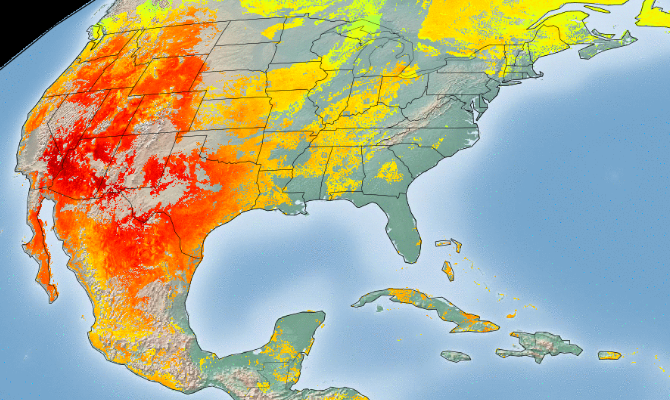 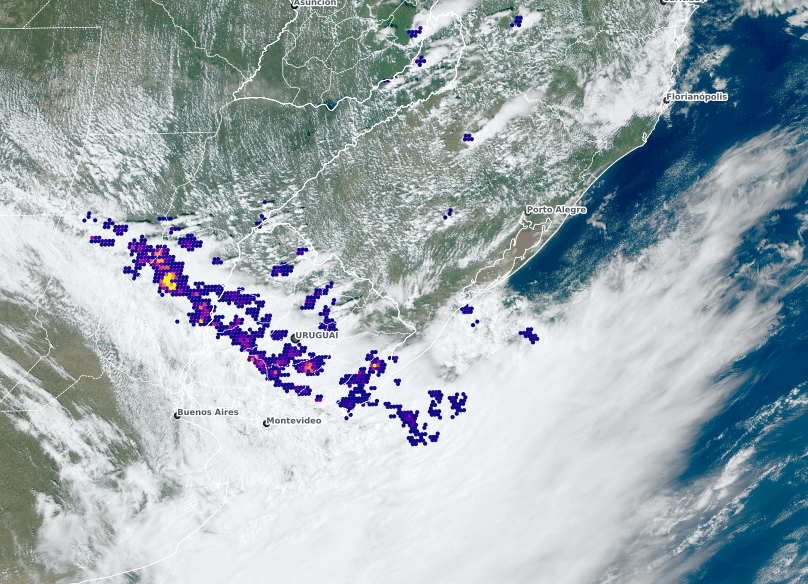 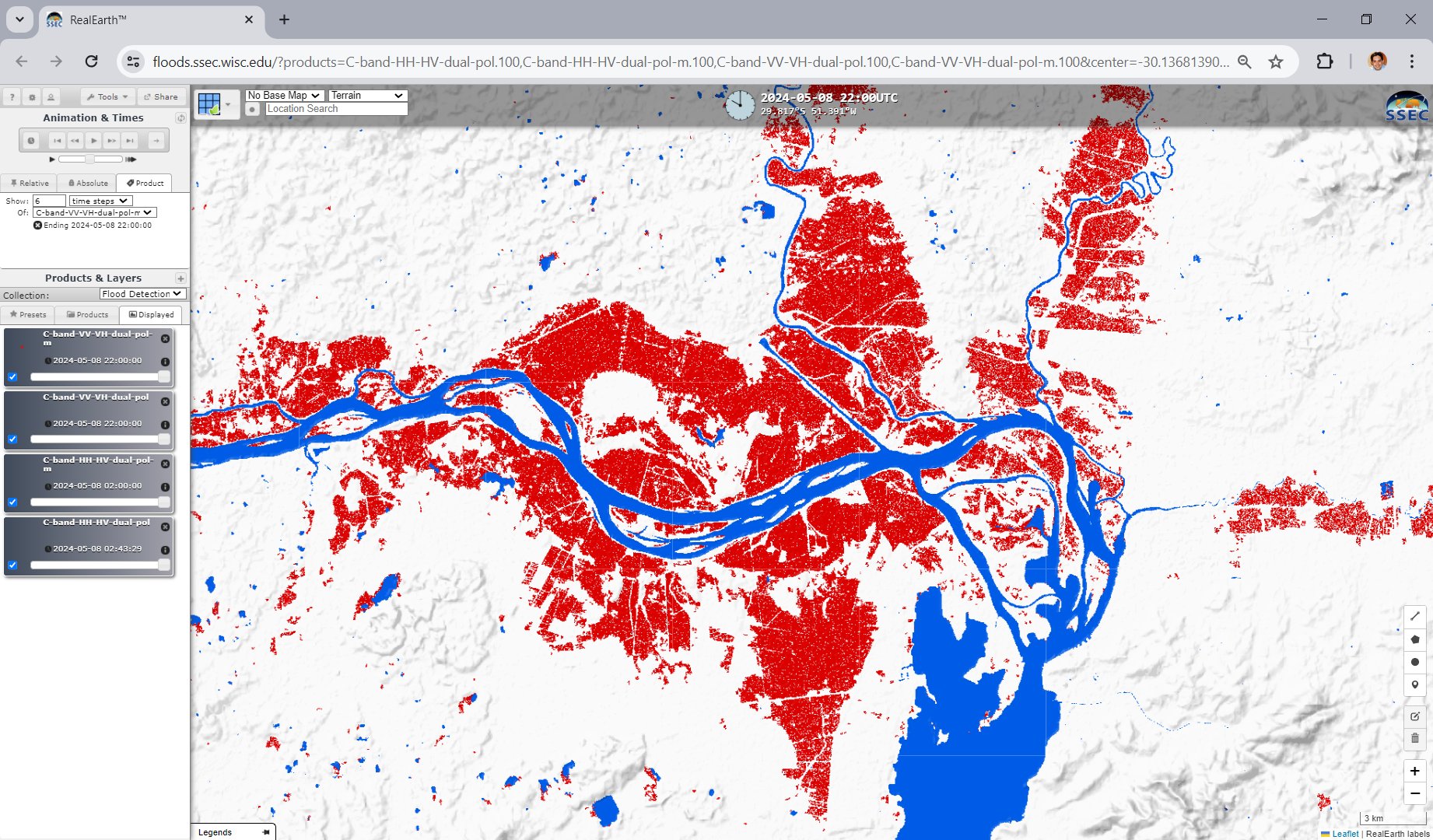 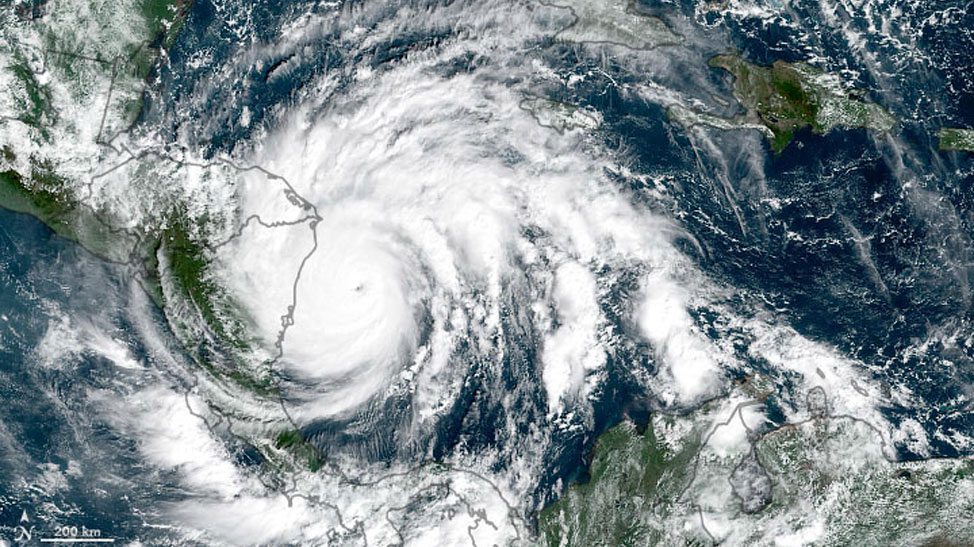 Lightning
Tropical Cyclones
Floods
Heatwaves
Thunderstorms 
/ Squall Lines
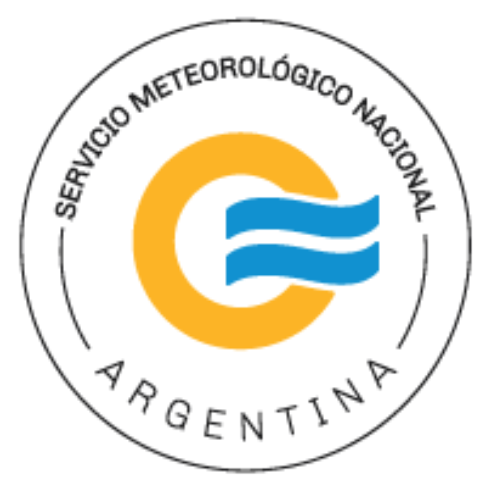 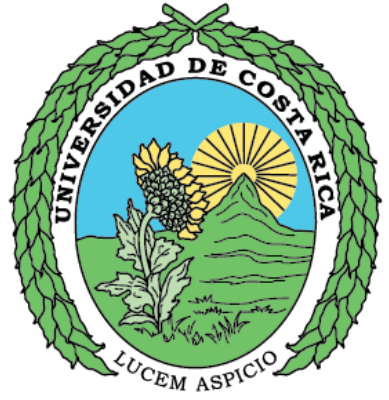 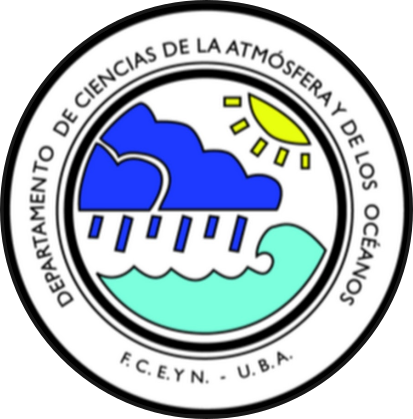 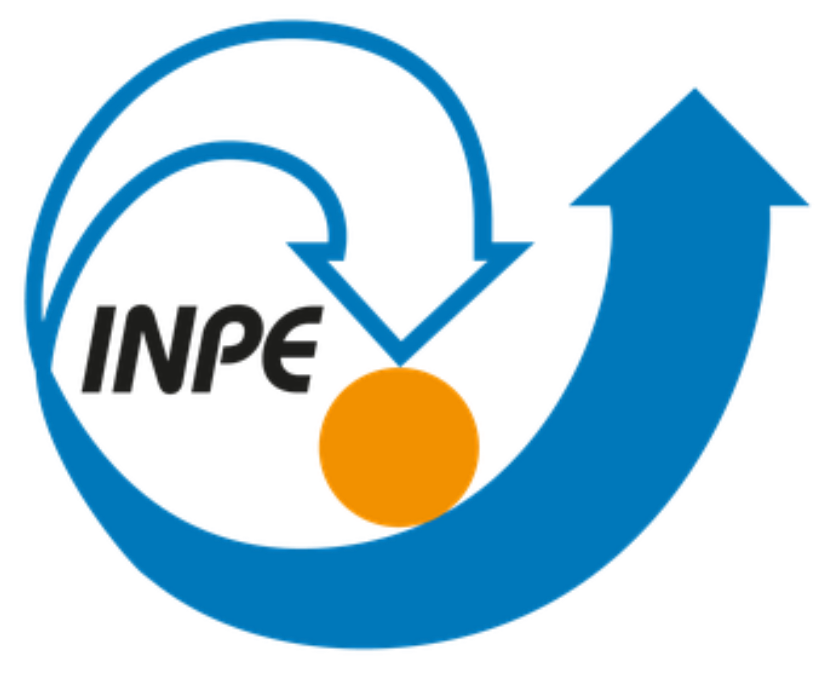 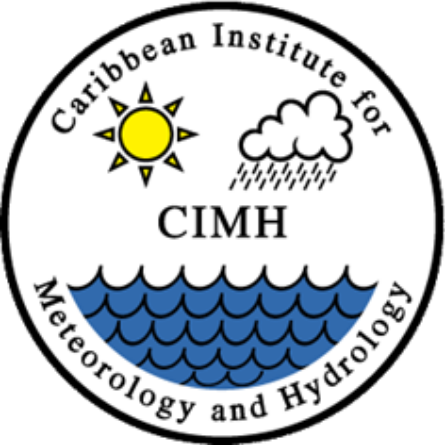 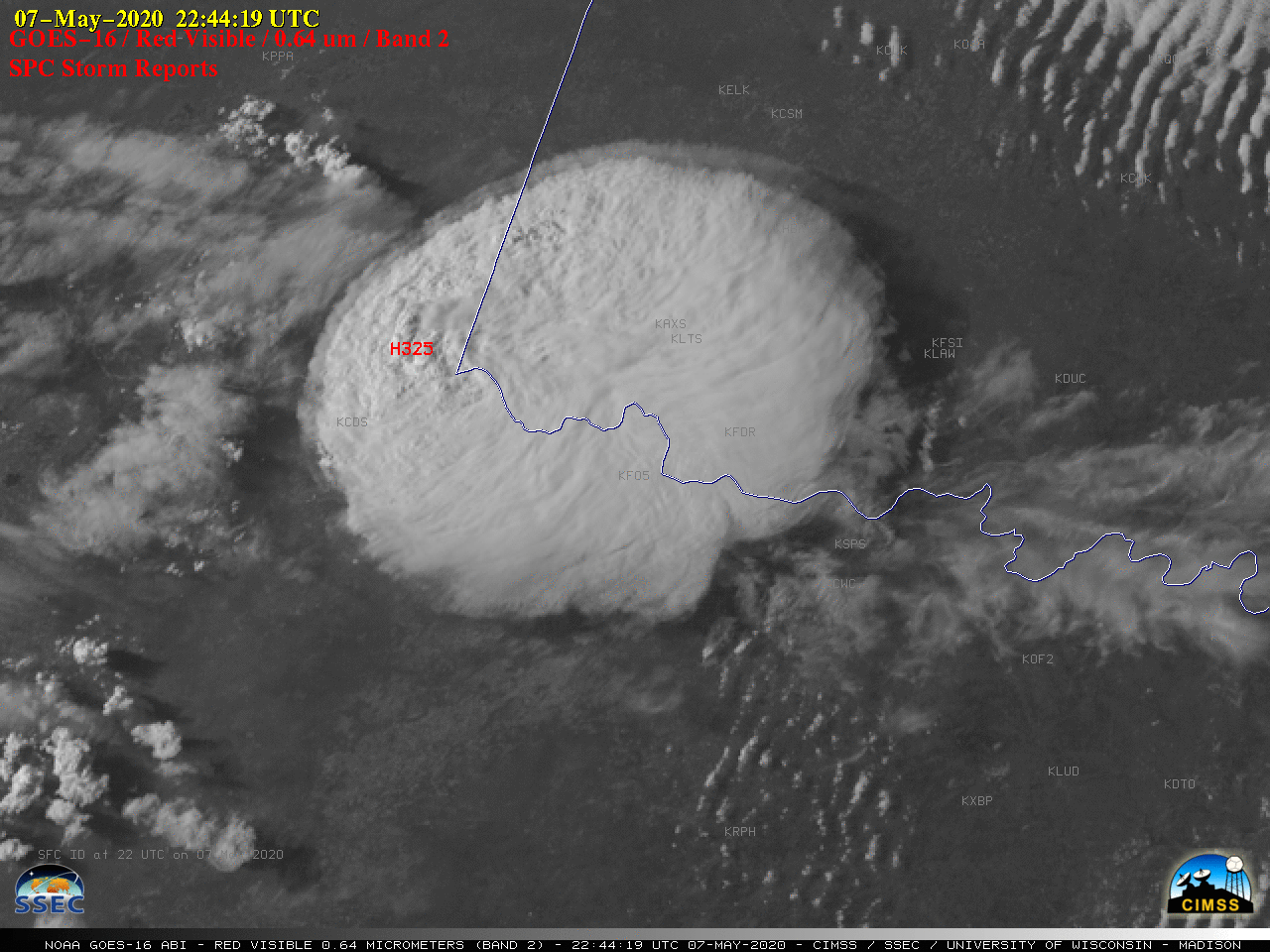 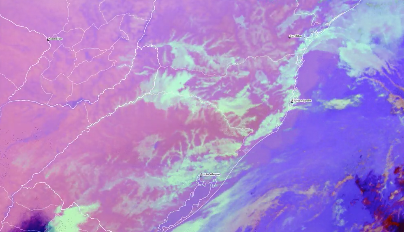 Fog
Volcanic Ash
Rain / Wet Spell
Hail
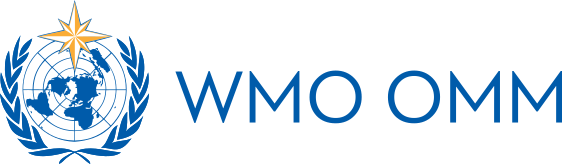 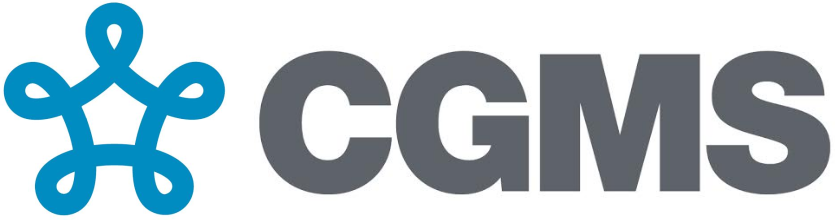 VLab in Support of EW4All (VLab@EW4All) - 3rd Teleconference
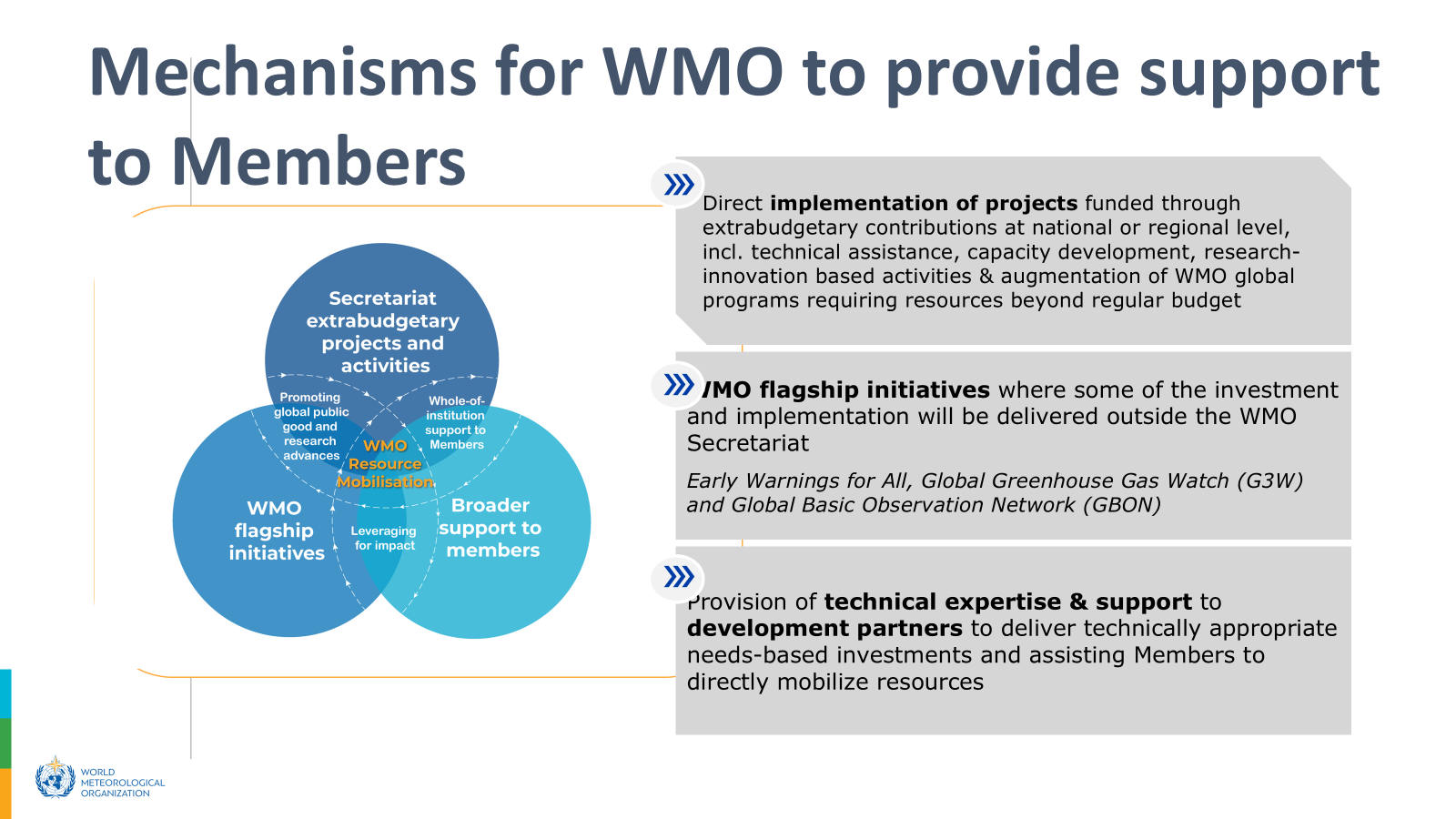 ASW Strengthening Early Warning Systems
Improving Data Access with Redundant Systems
Pilot Project: Strengthening Early Warning Systems in pilot countries in the Caribbean & Latin American through improving Satellite Data utilization
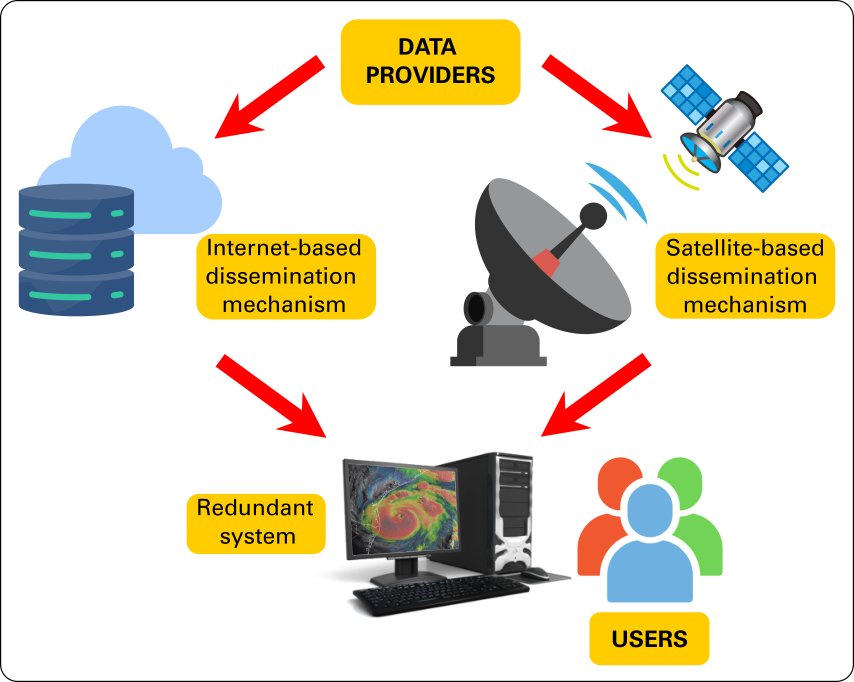 Guyana, Suriname, Jamaica, and Belize
Overall ObjectiveTo enhance the capacity of targeted countries in the Caribbean and Latin America for effective satellite data utilization, thereby strengthening their EWS.
OutcomeStrengthened EWS through improved technical capacity and infrastructure. This initiative will empower Members to leverage satellite data for precise hazard monitoring and forecasting, enabling the delivery of timely, actionable information that supports preparedness, risk reduction, and response efforts. The project thus focuses on strengthening the capacities of NMHSs and hence strongly impacts their ability to produce early warning services for their respective populations, especially those most at risk.
Comprehensive training
Technical support
Infrastructure challenges
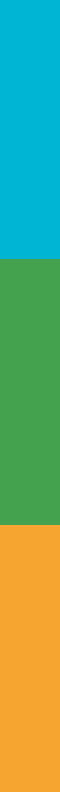 Written by: 
Ing. Diego Souza, FP- Satellite Data Requirements for RA-III
Dr. Marcial Garbanzo, FP - Satellite Data Requirements for  RA-IV
A new pilot project is under discussion to enhance data access in the Region by implementing redundant systems (satellite-based and internet-based), particularly for priority countries.
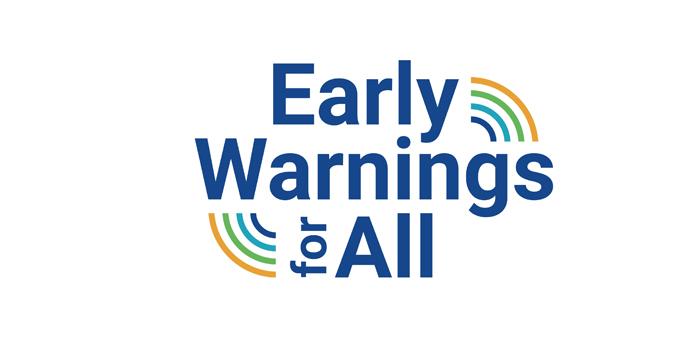 WMO Project contribution to EW4All
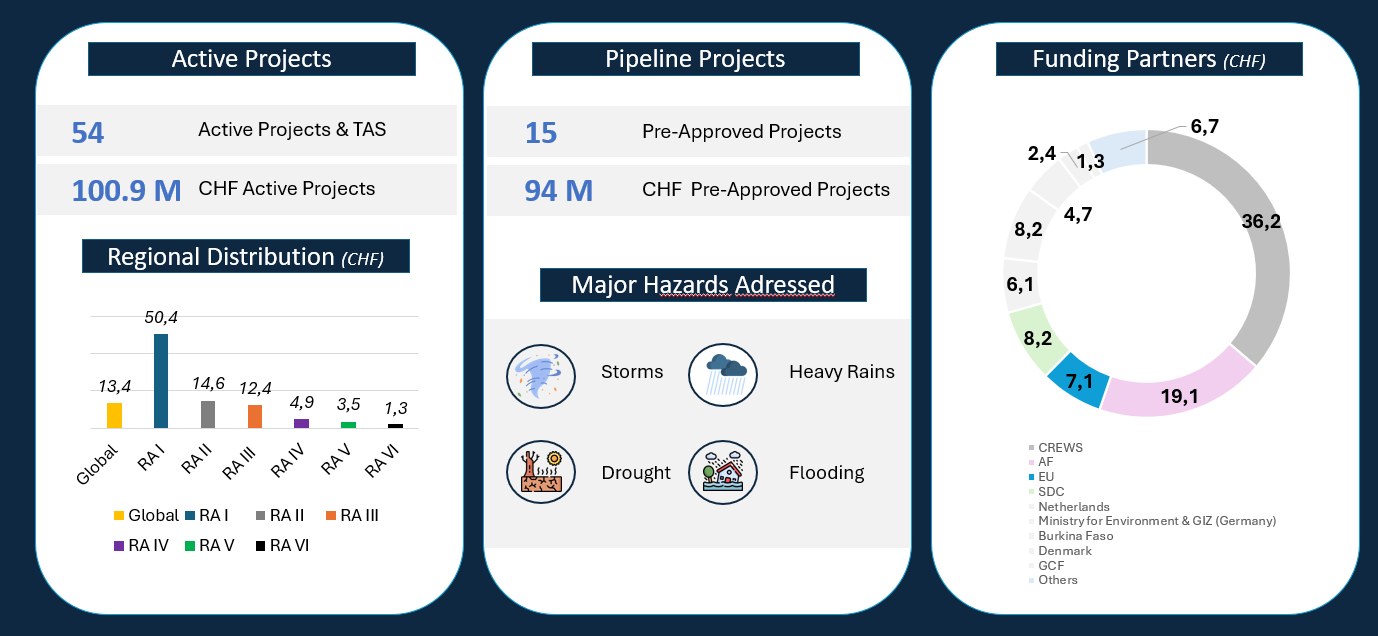